SKELETAL SYSTEM
Common Skeletal Bones
Structure and Function
Functions of the skeletal system:
Provides shape and support
Protects  internal organs 
Stores minerals and fat 
Produces blood cells and platelets 
Assists in movement
Bones
Bone tissue is composed of:
Inorganic salts (calcium phosphate)
Water
Organic material (bone cells, blood vessels, nerves, and collagen)
Bone cells must continually receive food and oxygen
Bones continue to grow for the first 18 to 
    20 years of life
Bone cells die and are replaced by new ones
Bones (Continued)
Bones may have cartilage
Bones are attached to other bones by ligaments
Bones are joined to muscles by tendons
Types of Bones
Two major groups of bones
Axial skeleton
Includes 80 bones of the head and trunk
Appendicular skeleton 
Includes 126 bones of the pelvis, shoulders, arms, and legs
Bones of the Body
Bones by Shape
Skull
Includes bones of the:
Cranium
Eight bones
Face
13 bones
Ear
The mandible is the only movable bone of the skull
Thorax
Thorax includes:
Ribs
Seven pairs of “true” ribs, five pairs of “false” ribs, and two pairs of “floating” ribs
Sternum
Vertebral bones
Protect the lungs and heart
Vertebral Column
Consists of five parts (total of 26 vertebrae):
 Cervical vertebrae (7 vertebrae)
 Thoracic vertebrae (12 vertebrae)
 Lumbar vertebrae (5 vertebrae)
 Sacrum
 Coccyx
 Curvature gives it strength and flexibility
 Cartilage between vertebrae cushions bones 
	and allows movement
Vertebral Column (Continued)
Long Bones of the Extremities
Long bones of the arms and legs contain marrow
Makes blood cells for the body
Long bones grow and lengthen from a layer of cartilage (epiphyseal plate)
Shaft of the long bone (diaphysis) contains fatty tissue and yellow marrow
Fatty tissue provides stored energy
Long Bones of the Extremities (Continued)
End of the long bone contains red marrow that produces red blood cells
Red marrow destroys old red blood cells, forms white blood cells, and produces platelets
Periosteum (membrane)
Covers the bone
Contains osteoblasts
Medullary cavity
Contains osteoclasts which enlarge the diameter of the cavity by removing bone cells
Anatomy of a Long Bone
Bone Markings
Four major types of bone markings:
Projections bulge from a bone and attach to muscles, ligaments, and tendons 
Openings are holes or spaces in bones 
Depressions include openings and cavities in bone 
Ridges are lines on a bone surface
Bone Markings (Continued)
Joints
Articulation
Two or more bones join together at a joint
Joints are named by the bones that are joined
Types of Joints
Three types of joints:
Immovable (synarthrosis) 
Example: sutures of the cranium
Slightly movable (amphiarthrosis) 
Bones of the pelvis
Freely movable (diarthrosis)
Types of Diarthrosis Joints
Ball and socket joints of the shoulders and hips
Hinge joints of the elbow and knee
Gliding joints of the wrists
Pivot joint at the base of the skull
Saddle joint of the thumb
Gomphosis, such as the attachment of a tooth in its socket in the jaw
Figure 14-9 Types of Joints (Continued)
Assessment Techniques
Bone x-rays
Bone marrow aspiration 
Bone marrow biopsy 
Radionuclide bone scan 
Computed axial tomography (CAT) 
Magnetic resonance imaging (MRI) 
Bone densitometry
TRANSVERSE
Fracture that occurs perpendicular to the bone
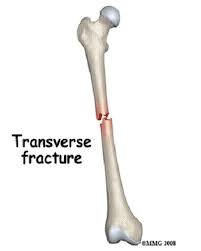 OBLIQUE
Fracture that’s neither perpendicular nor parallel to the bone
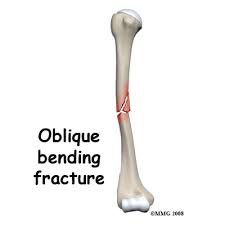 SPIRAL
Fracture where the bone has been twisted apart
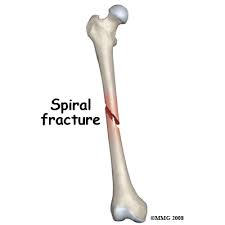 GREENSTICK
Fracture in which the bone does not break completely (usually in children)
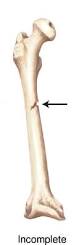 COMMINUTED
Fracture in which bone is broken in a number of pieces. This kind of fracture results from high energy impacts like auto accidents
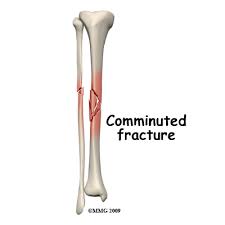 OPEN
Fracture in which bone breaks the skin
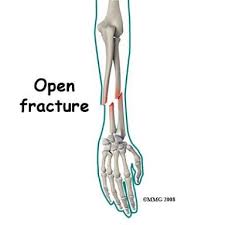 Compression
Fracture in which the bone compresses and condenses rather than breaking apart (most common in vertebrae)
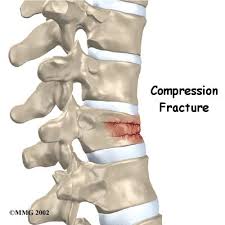 Avulsion
Fracture that occurs when a ligament or tendon pulls off a part of a bone during an injury
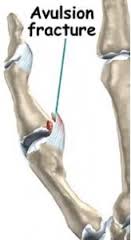